Do it now – PAGE 7
You will find your do it now task in your workbook – look for the start button!
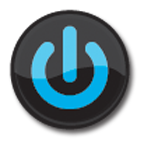 Monday, 27 April 2015
Selection statements
Learning Objective
“Investigate how to use selection statements to control output”

You will find differentiated outcomes for this lesson on the front of your workbook.
Monday, 27 April 2015
New learning
pet = input(“What pet do you have?”)
if pet == “cat”:
	print(“I like cats!”)
[Speaker Notes: The print statement]
Independent Task
Open IDLE from your start menu

Complete the activity in your booklet on p8
Learning Development
Can you write a program that outputs different statements based on:
their age
the names of their pets
the name of their favourite TV show
Adapting your code
Talk Task
What is the name given to the type of code which changes based on the data input?

How could your program be improved?

Why should you comment your code?
Exit ticket
When should you use an if statement?

R     A     G